Magistrale
Struktura sistemske magistrale
Računaru su neophodna električna kola pomoću kojih se razmjenjuju informacije među komponentama.
Taj komunikacioni put naziva se sistemska magistrala (bus, sabirnica).
Koncept magistrale je relativno jednostavan - sve komponente se vezuju na zajednički prenosni put koji se naziva magistrala.
Da ne bi dolazilo do sudara i miješanja poruka na tako organizovanom zajedničkom prenosnom putu, postoji uređaj koji se zove kontroler magistrale, čiji je zadatak da definiše pravila komunikacije i kontroliše prenos podataka među različitim uređajima
Najjednostavnija struktura magistrale, koja je bila zastupljena u prvim modularnim računarima je data na sledećem dijagramu
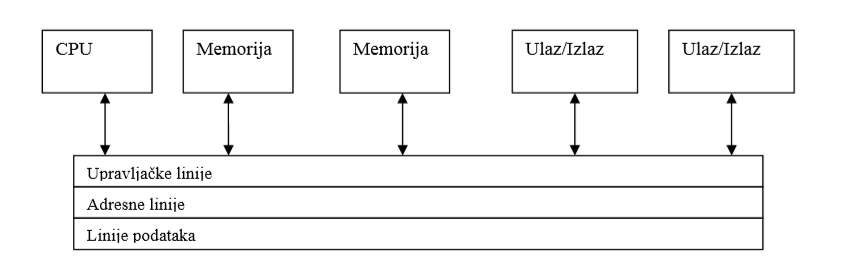 Struktura magistrale
Kako je magistrala prenosni put kojem pristupa više uređaja istovremeno, jedan od glavnih parametara koji definišu arhitekturu magistrale je način kontrole pristupa magistrali (arbitraža).
Metode kontrole pristupa  se klasifikuju kao:
- Centralizovane – postoji jedan hardverski element, kontroler magistrale, koji je odgovoran za dodjelu-oduzimanje pristupa magistrali pojedinačnim uređajima
- Distribuirane – svaki modul koji pristupa magistrali sadrži komponentu upravljačke logike kojim se prenosni medijum (magistrala) zauzima u određenom vremenskom periodu za prenos podataka
Danas postoji veliki broj različitih arhitektura magistrala, ali osnovna struktura se može predstaviti kao skup prenosnih linija (od 50 pa do više stotina), kojima se upravlja uz pomoć specijalizovanog hardvera – kontrolera
Prenosne linije se najčešće grupišu u tri ključna segmenta magistale:
 - Magistrala podataka (Data Bus)
 - Adresna magistrala (Address Bus)
 - Kontrolna magistrala (Control Bus)
Magistrala podataka 

koristi se za razmjenu podataka između procesora, memorijskih i ulaznoi zlaznih lokacija. 

Broj bitova koji se prenosi magistralom u jednom vremenskom trenutku (širina magistrale) ne mora biti jednak dužini procesorske riječi.

ako je širina magistrale podataka 16 linija, a dužina procesorske riješi 32 bita, da bi preneo jedan podatak procesor mora da upotrijebi dva vremenska ciklusa prenosa podataka po magistrali. 

Veličina koja pokazuje prenosnu moć magistrale je nivo transfera magistrale (T) i predstavlja proizvod učestanosti na kojoj radi magistrala (f) i širine magistrale podataka (D).
							 T= f * D
PRIMJER; Ako je učestanost na kojoj radi magistrala f=8 MHz, a širina magistrale podataka D=16b, nivo transfera je T=128 Mb/s.
Magistrale se često, prema broju linija za prenos podataka, dijele na serijske i paralelne.  

-     Serijske magistrale su one kod kojih se u jednom vremenskom trenutku prenosi samo 1 bit, što znači da se za prenos podataka koristi samo jedna linija. 
Kod serijskih magistrala se nivo transfera najčešće izražava u Mb/s (megabit u sekundi). 
Paralelene magistrale su one kod kojih se u jednom vremenskom trenutku prenosi više bita, što znači da se za prenos podataka koristi više linija.
 Kod paralelnih magistrala se nivo transfera načešće izražava u MB/s (megabajt u sekundi), što znači da se širina magistrale D računa kao broj linija za prenos podijeljen sa 8 (1B=8b)
Kontrolna magistrala 
koristi se za prenos upravljačkih i kontrolnih signala od procesora do komponenti i obratno.  

Kad  procesor želi da pošalje podatak magistralom podataka, istovremeno se adresnom magistralom šalje adresa komponente ili memorijske lokacije kojoj je podatak upućen, a kontrolnom magistralom signal (komanda) za upis.
 - Kada komponenta prepozna svoju adresu na adresnoj magistrali, ona na osnovu komande koju čita sa kontrolne magistrale zna da treba da preuzme podatak sa magistrale podataka.  
- Kada procesor traži podatak od komponente ili memorijske lokacije, on šalje adresu adresnom magistralom, a kontrolnom magistralom upucuje signal  uređaju ili memoriji da se traženi podatak pošalje magistralom podataka .

Tipični komandni signali koji se mogu naći na kontrolnoj magistrali su:
 upis u memoriju, 
čitanje iz memorije
 upis na U/I uređaj, 
čitanje sa U/I uređaja,
 zahtjev za magistralu,
 odobrenje magistrale, 
zahtev za prekidom,
 reset
Arhitektura višestrukih magistrala, mostovi
Arhitektura višestrukih magistrala je uvedena radi balansiranja neusklađenih brzina različitih komponenti i povećanja efikasnosti hardvera
rekli smo da je najjednostavniji način povezivanja komponenti, koji se može vidjeti u arhitekturama prvih modularnih računara, preko jedinstvene sistemske magistrale
Međutim, procesorske jedinice počele su da rade znatno brže, što je dovelo do pojave memorijskih modula koji su  značajno brže radili od perifernih uređaja, ali sporije od procesora.
Da bi uređaje koji rade bitno različitom brzinom optimalno povezali  u sistem, sistemska magistrala se dijeli  na dvije staze - jednu koja ide ka memoriji na matičnoj ploči i, eventualno, memoriji video podsistema i jednu koja ide ka slotovima za U/I uređaj
Dvije najzastupljenije arhitekture višestrukih magistrala koje se koriste u sistemima sa   jednim procesorom su :

North-South Bridge arhitektura i 
Hub arhitektura.
Napretkom tehnologije i pojavom procesorskih čipova sa sve više ugrađene logike i više jezgara, dioeo logike ugrađene u čipset prelazi u same procesore,pa imamo 
PCH arhitekturu 
u kojoj samo jedan čip (Platform Controller Hub) upravlja razmjenom informacija preko sistemske magistrale
Intel u svojim sistemima koristi  Front-side bus (FBS) arhitekturu
Nasuprot ovakvoj arhitekturi sistema povezanih  magistrala imamo arhitekturu direktne konekcije , kao sto su 
HyperTransport (HT) i 
Intelov QuickPath Interconnect (QuickPath, QPI )
Arhitekture sistema povezanih magistrala
North-South Bridge arhitektura podrazumijeva da su funkcije čipseta realizovane kroz čipove koji nose nazive North Bridge, South Bridge i Super I/O chip.
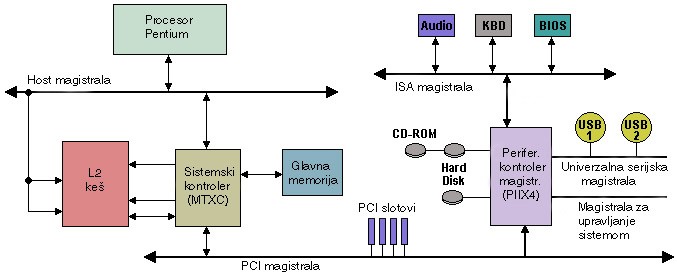 North Bridge predstavlja most između procesorske magistrale koja radi na većoj brzini (200/133 /100/66MHz), sporijeg AGP slota (66MHz) i PCI (33MHz) ekspanzionih slotova. 
 South Bridge pred-stavlja most između PCI magistrale (33MHz) i najsporijih uređaja povezanih preko ISA (8MHz) ekspanzionih slotova.
  Super I/O čip je zaseban čip pridružen ISA busu koji sadrži kontrolere najčešće korišćenih perifernih uređaja
Grafički prikaz North-South Bridge arhitekture
Hub arhitektura se pojavila sa Intelovim čipsetima serije 800. 
U njoj se ekvivalent North Bridge čipu naziva Memory Controller Hub (MCH). MCH povezuje procesorsku magistralu (100/133MHz), hub interface (66MHz) i AGP bus (66MHz). Ekvivalent South Bridge čipu se naziva I/O Controller Hub (ICH). ICH povezuje hub interface (66MHz), ATA/66 IDE portove i PCI bus (33MHz)
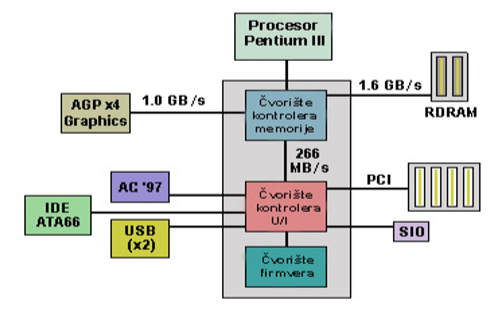 Hub interfejs obavlja 4 transfera po taktu (66MHz), što je 266MBps ili dvostruko više nego nivo transfera na PCI busu.
Poboljšane su performanse svih uređaja vezanih na PCI bus. Brži prenos sa uređaja koji su direktno povezani na ICH kao što su novi brži ATA-66, ATA-100 i USB 2.0 interfejsi. Koristi se i novi bus sa malim brojem pinova koji povezuje BIOS čip i opcioni Super I/O čip
Grafički prikaz Hub arhitekture
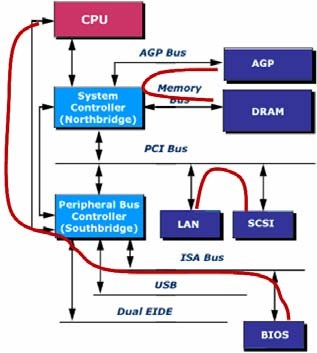 Kod sistema sa jednim procesorom, uređaji su priključeni na hijerarhiju magistrala. 
Most-adapteri spajaju magistrale raznih brzina i tipova.
 Sporiji uređaji se postavljaju južno od bržih koji se povezuju na magistralu na sjevernoj strani arhitekture.
Premošćene magistrale donose veliku prednost - mogu da opslužuju paralelno prenošenje informacija između različitih uređaja i time ubrzaju sveukupni rad računara.
 Tako na slici vidimo da, zahvaljujući hijerarhijskoj organizaciji magistrala, u isto vijreme mogu da se obavljaju tri prenosa podataka
Tri paralelna prenosa podataka na sistemu sa razdojenim magistralama
Razdvojene sistemske magistrale omogućavaju  putanje za transfer podataka velikim brzinama:  – Između jezgara procesora 
 – Između procesora i glavne sistemske memorije 
 – Između procesora i čipseta (i I/O uređaja)
Arhitekture direktne konekcije
Višeprocesorski sistemi mogu da koriste totalno konektovanu mrežnu infrastrukturu kao što je AMD-ova namenjena HyperTransport™ putanja između razdvojenih procesora na istoj platformi
HyperTransport (HT)je tehnologija za  povezivanje računarskih procesora
To je dvosmjeran serijsko/paralelni point-to-point link sa velikim propusnim opsegom, (velikom brzinom) i malim kašnjenjem (malim odlaganjem
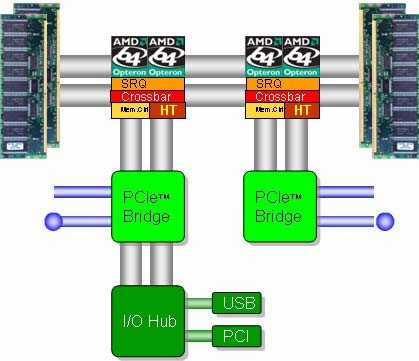 Arhitektura direktne konekcije daje balansiran propusni opseg platforme
Tehnologija sa arhitekturom direktne konekcije
Ulazno/izlazne magistrale
U/I magistrala je deo magistrale koji povezuje ekspanzione slotove sa čipovima kontrolera magistrale. 
Sve što ide na i od bilo kog uređaja u računarskom sistemu, uključujući video sistem, disk, tastaturu - ide preko ovog dijela magistrale.
Zbog prirode uređaja koji se povezuju na I/O magistralu, informacije koje se putuju ovim putem najsporije se prenose
Osnovna funkcija ulazno-izlazne magistrale je da povezuje sve periferijske uređaje sa procesorom. 

Čipset koji služi kao kontroler U/I magistrale upravlja:
• Internim portovima i ekspanzionim slotovima (priključna mjesta za komponente računarskog sistema koja se obično nalaze na osnovnij ploči 

• Eksternim portovima (priključna mesta za spoljašnje uređaje) 

• Drugim U/I magistralama
U modernim PC računarima koriste se 4 tipa U/I magistrala: 

• PCI, novija multifunkcionalna U/I magistrala velike brzine 

• PCI ekspres, nova magistrala koja sve više zamenjuje PCI
  
• AGP, koristi se jedino za grafičke adaptere 

• USB,  I/O bus za povezivanje sporih uređaja, zamenjuje zastarelu ISA magistralu
Sve magistrale se obično završavaju se dvostrukim izlazom:

 • Internim I/O portovima (LPT, KBD, COM1, COM2, EIDE i sl.) 
   
 • Ekspanzionim slotovima na matičnoj ploči u koje se umeću adapteri
PCI (Peripheral Component Interconnect)   magistrala
– lokalna magistrala koja  za priključivanje dodatnih uređaja)
- PCI zaobilazi standardnu U/I magistralu; ona koristi sistemsku magistralu da bi povećala radni takt magistrale i da bi iskoristila magistrale podataka procesora
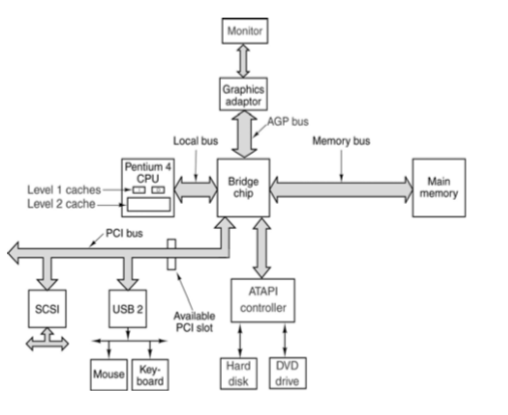 Informacije se preko PCI magistrale prenose brzinom od 33 MHz, sa punom širinom magistrale podataka procesora.
Kada se magistrala koristi zajedno sa 32-bitnim procesorom, propusni opseg je 132 MB/s.

Kada se magistrala koristi sa 64bitnim procesorima, propusni opseg se udvostručava (264 MB/s
PCI može da radi istovremeno sa procesorskom magistralom
AGP (Advanced Graphics Port)
AGP magistrala se zasniva na PCI standardima, ali sadrži niz dodatnih poboljšanja, a fizički, električno i logički je nezavisna od PCI magistrale
AGP je brza veza između dvije tačke i posebno je projektovana, u stvari, samo za video karticu u sistemu, pošto je dozvoljen samo jedan AGP slot (za jednu video karticu)
Postoji i specifikacija AGP Pro, kojom se definiše nešto duži slot sa dodatnim izvodima za napajanje sa svake strane kako bi se omogućio rad većih i bržih AGP kartica
AGP je veoma brza veza i radi na osnovnoj frekvenciji od 66,66 MHz, što je dvostruko više od standardne PCI
PCI express (PCIe – Peripheral Component Interconnect Express)
PCIe format je dizajniran je sa namerom da zamijeni postojeće PCI, PCI-X i AGP standarde Naslijedio je dobre osobine i prihvaćene koncepte iz sva tri navedena standarda i dalje ih unaprijedio
Struktura PCIe magistrale je bazirana na komunikaciji od tačke do tačke (“point-to-point”)
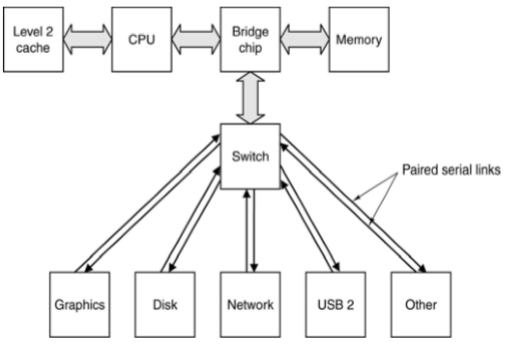 Umjesto slanja podataka na magistralu (broadcast) koji su onda svima dosupni, ovdje se prvo uspostavlja direktna veza između uređaja koji razmjenjuju podatke, pa se zatim podaci prenose direktnim kanalom
Arhitektura PCI Expres magistrale
Osnovna strukturna jedinica kod PCIe magistrale je ćelija x1, koju čini par serijskih veza (svaka prenosi signal u jednom smjeru).
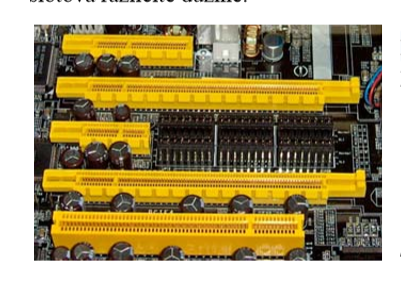 PCIe slotovi su dizajnirani po standardima x1 (1 putanja), x2 (2 putanje), x4 (4 putanje), x8, x16 i x32
PCIe je dizajniran da bude softverski kompatibilan sa PCI standardom
Slotovi odozgo na dolje: 
PCIex4,x16,x1,x16, 
PCI
USB –Universal Serial Bus (Univerzalna serijska magistrala)
To je industrijski standard razvijan od sredine 90-tih koji definiše kablove, konektore i komunikacione protokole koji se koriste na magistralama za povezivanje, komunikaciju i napajanje između kompjutera i elektronskih uređaja
USB danas koriste tastature, pokazivački uređaji, digitalne kamere, štampači, portabilnimedija plejeri, disk uređaji, mrežni adapteri, smart mobilni telefoni, PDA i konzole za igre
Do danas postoje tri tipa standard USB konektora i tipova uspostavljanja konekcija: 
najstariji USB 1.1, 2.0 i 3.0 tipovi,  mini“vrste i “mikro“vrste.
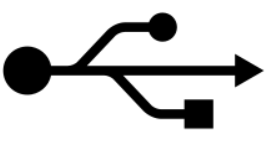 Cilj  razvoja USB  standard je bio napraviti lakšu komunikaciju spoljnih uređaja sa PC računarom, izbeći veliki broj kablova i povećati veličinu protoka podataka
Tipovi konektora
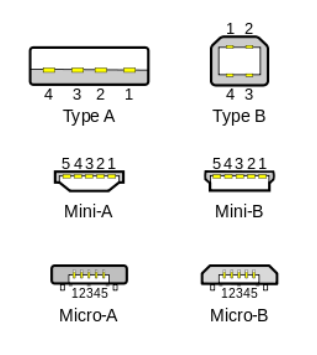 Na drugom kraju USBkabla se može naći više vrsta različitih konektora. Postoje Tip A i tip B konektori

USB kablovi imaju tip A i tip B džekove a odgovarajući ulazni konektori su na kompjuteru ili elektronskom uređaju

Češće se javljaju tip B konektori istog oblika ali različitih dimenzija. 
Mini i mikro oblici takođe dopuštaju korišćenjedžekova tipa A i tipa B, poznati kao USB On The Go (USB uz put)/
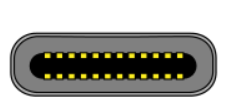 Sa Tip C konektor se povezuje i host i uređaj, zamenjujući različite verzije konektora tipa A i Bi kablova.
Otklanja potrebu za korišćenjem bilo kakvih adaptera i dugačkih kablova
USB tip C
Arhitektura USB
Arhitektura USB je asimetrična i sastoji se od hosta, više USB portova I  velikog broja (maksimalno 127na jedan host kontroler) perifernih uređaja spojenih u topologiju zvijezde
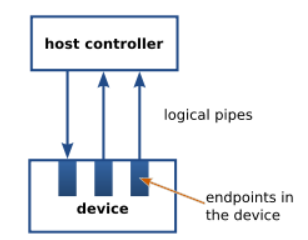 Komunikacija sa USB uređajem se zasniva na pajpovima (pipes)(logički kanali).
Pajp je konekcija od host kontrolera do uređaja, i sa strane uređaja se naziva krajnja tačka (endpoint)
Pajp je u odnosu 1:1 sa endpoint. 
Jedan USB uređaj može imati do 32 endpointa(16 IN, 16 OUT).
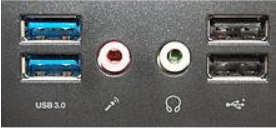 Endpointi su grupisani uinterfejse i svaki interfejs je spojen sa jednim uređajem osim endpoint 0, koji se koristi za konfiguraciju i nije spojen niti sa jednim uređajem.
Što smo naucli  ?
Ključni pojmovi
- Magistrala
- kontroler magistrale 
- kontroler perifernog uređaja 
- magistrala podataka 
- adresna magistrala 
- kontrolna magistrala
-  širina magistrale
 - arhitektura sistema povezanih magistrala 
 - arhitektura direktne konekcije od-tačke-do-tačke (point-topoint)
Pitanja  za vježbu
Šta karakteriše arhitekturu sistema povezanih magistrala?  
 Šta karakteriše arhitekturu direktne konekcije? 
 Kako se definiše širina opsega (nivo transfera) magistrale? 
 Koji tipovi U/I magistrala se koriste kod savremenih MRS
 Šta je I/O port i kakve vrste može biti? 
 Čemu služe kontroleri perifernih uređaja? 
  Navedite karakteristike PCI U/I magistrale? 
 Navedite karakteristike PCIe U/I magistrale
  Navedite karakteristike AGP U/I magistrale?
  Navedite karakteristike USB U/I magistrale.